Milky Way Variables
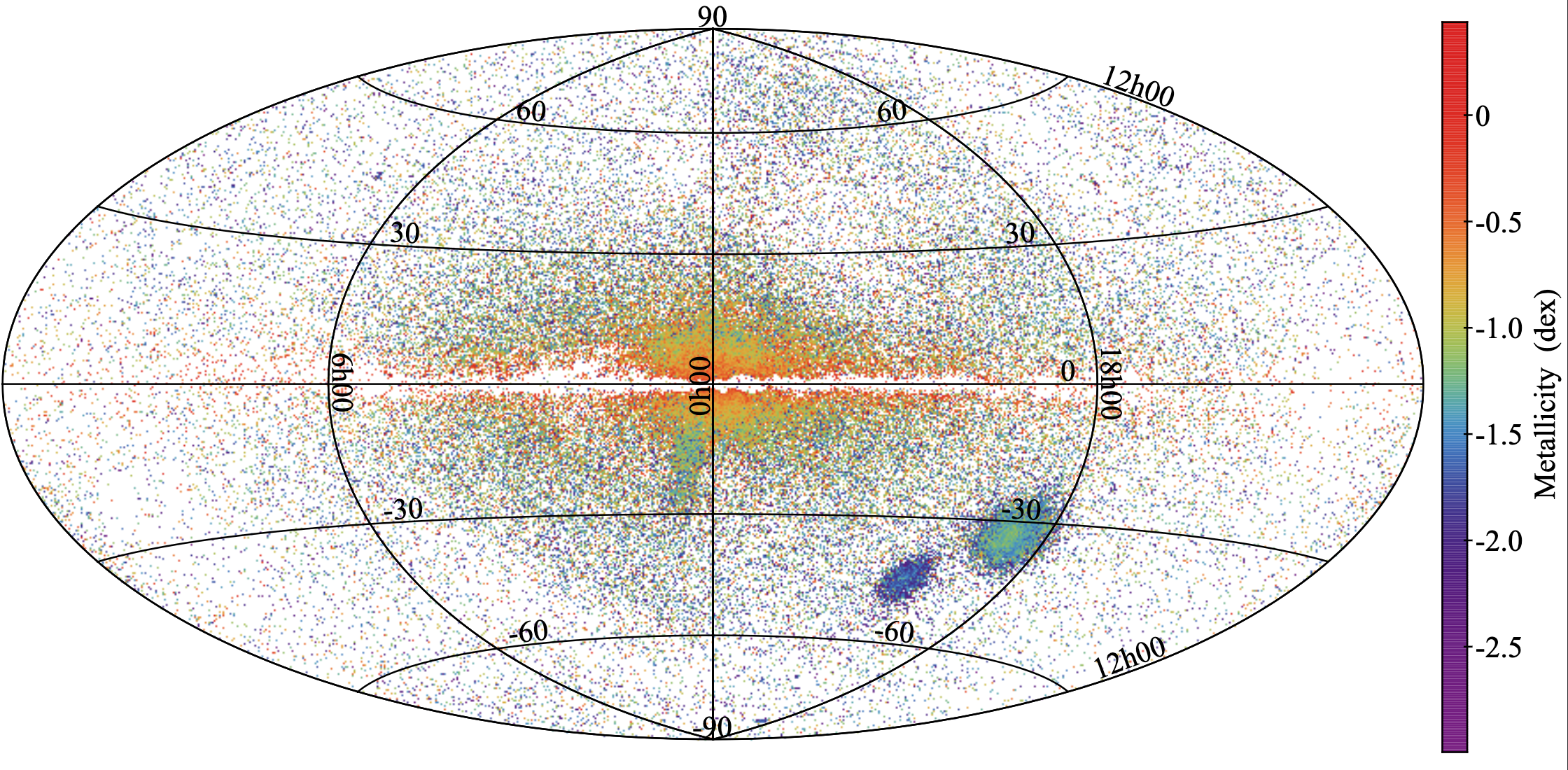 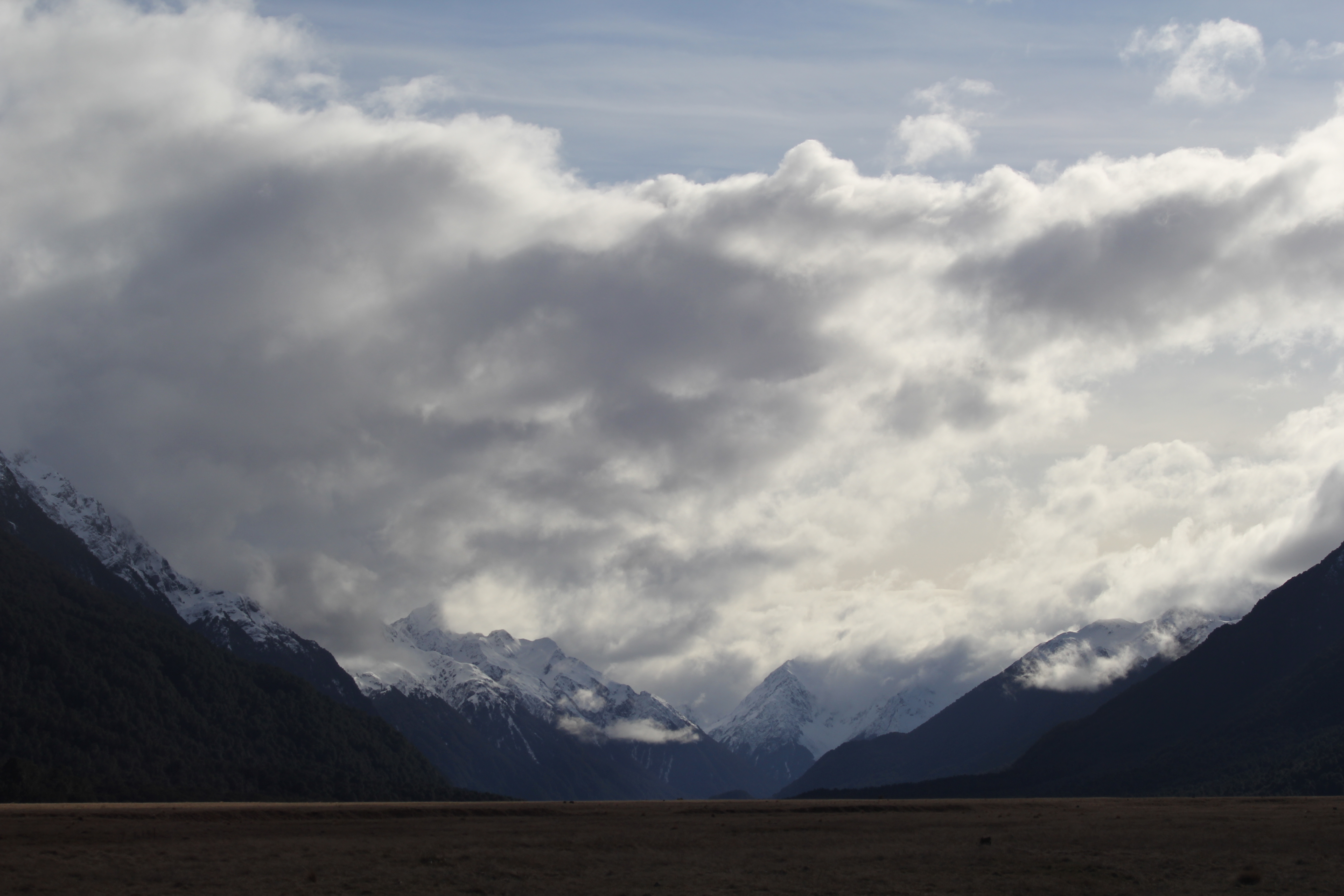 Assignments
http://www.astro.gsu.edu/~thenry/GALACTIC/

Thursday 08 FEB		Biographical Sketch
			          basically done

Tuesday 13 FEB		Reading #2
			          Babusiaux+ 2018 --- 18 pages (not Appendix)


Thursday 15 FEB 	Choose 3 Papers for Proposal Introduction
			          direct relation to your topic
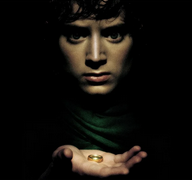 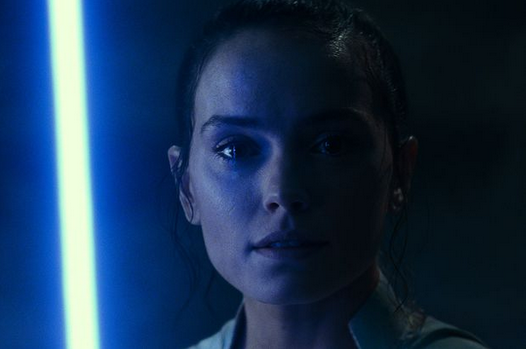 NSF Proposal Ideas: Meetings
Wednesday	Friday		Monday

10:00am		Kayvon		Colin		XXX
10:20am		Madison		Jacob		XXX
10:40am		Matthew		Sebastian	XXX
11:00am		Yasmeen	XXX		Jessica
11:20am		…		XXX		XXX
11:40am		…		XXX		XXX
12:00pm		…		XXX		…
12:20pm		…		XXX		…
12:40pm		XXX		XXX		…
1:00pm		XXX		Saba		Melodie
1:20pm		XXX		Griffin		Nabanita
1:40pm		XXX		Isaac		…
Milky Way Neighborhood (2024)
Milky Way Neighborhood (2022)
Milky Way Neighborhood (2020)
Milky Way Variables
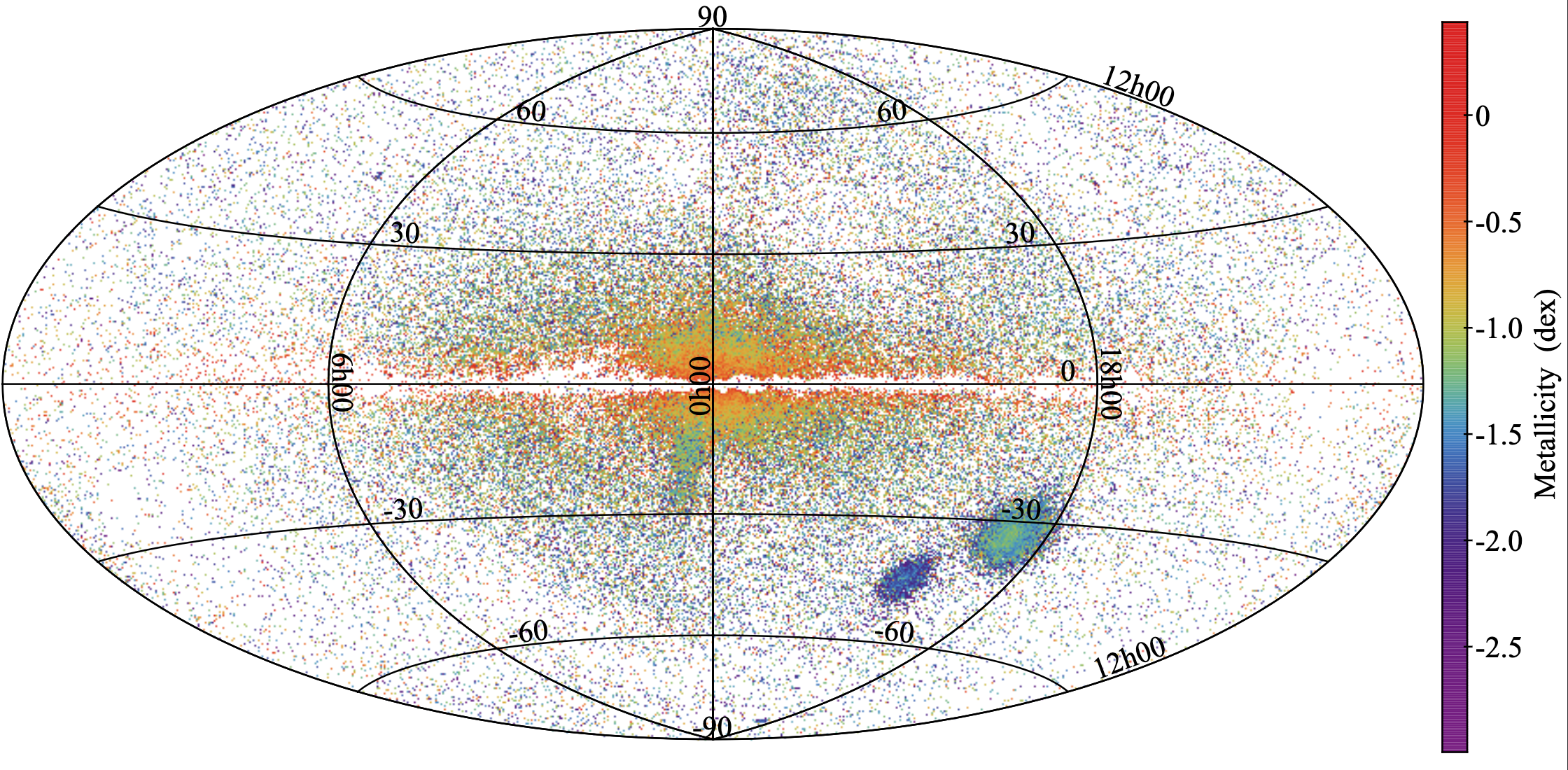 Distance Ladder
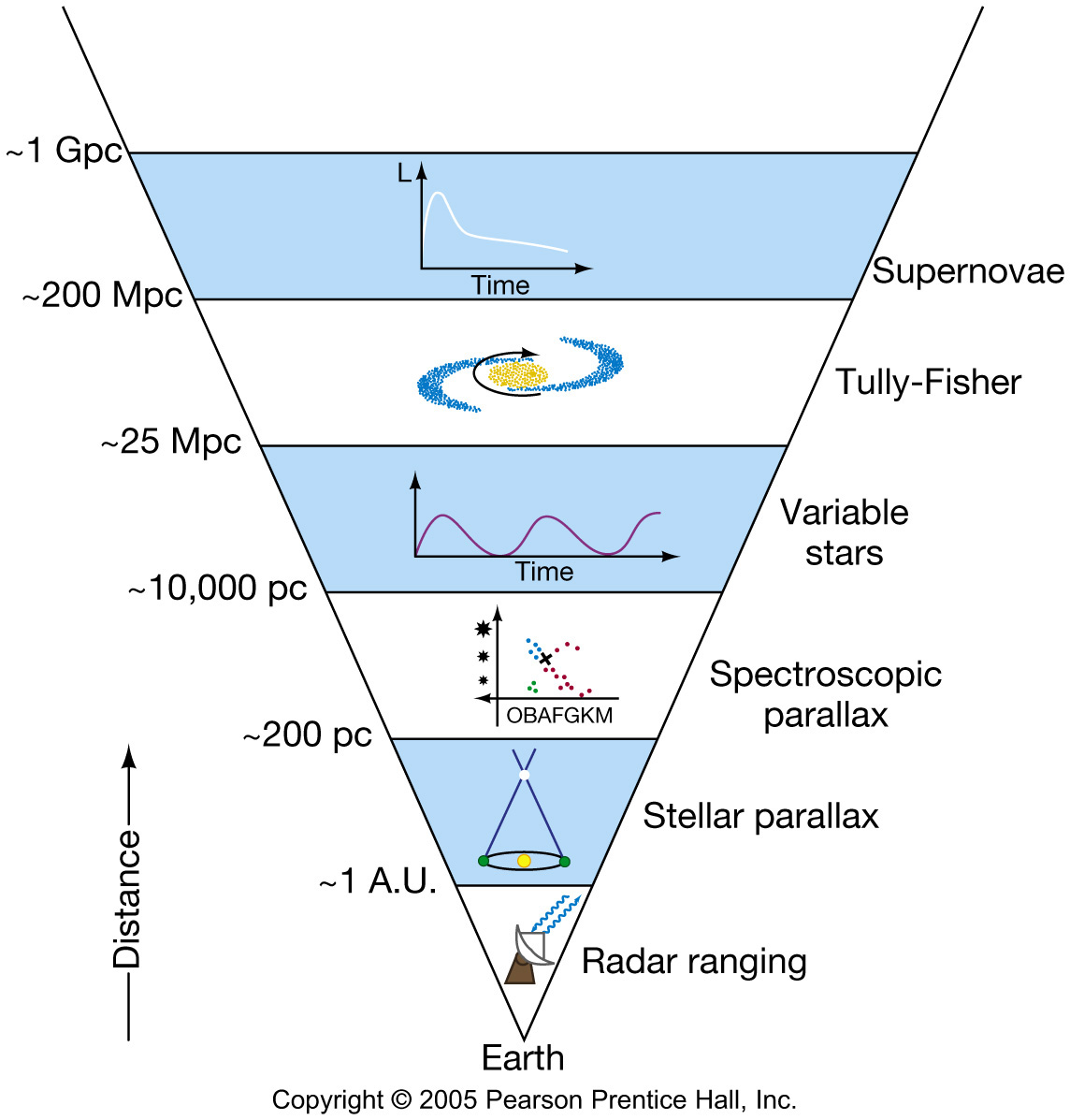 dparsec = 1 / πarcsec

     1 arcsec	1 pc

     0.1 arcsec
     100 mas

     10 mas

     1 mas

      Gaia errors ~ 0.02 to 0.1 mas
10 pc


100 pc

1000 pc
Variable Stars
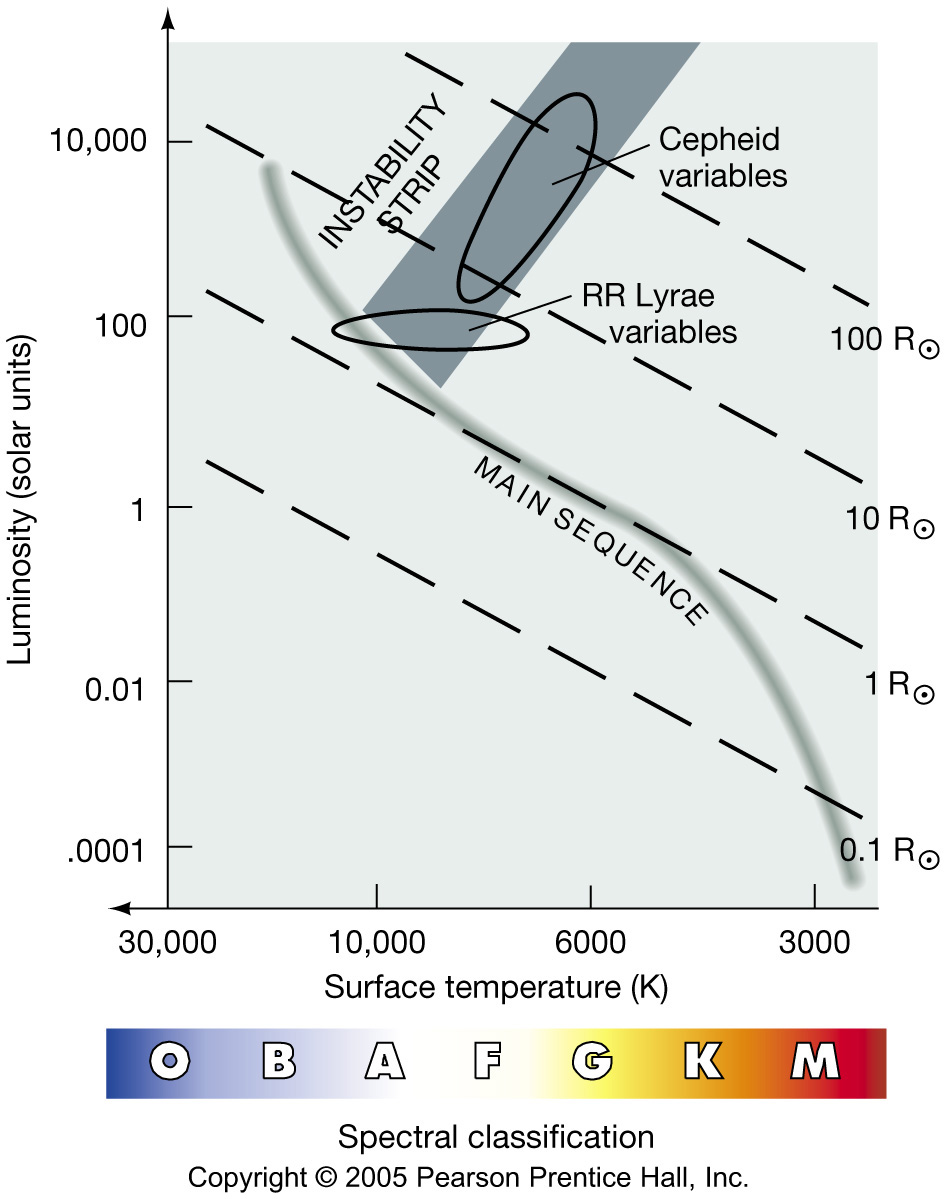 Variable Stars	small fraction of all stars
		eclipsing … two stars
		novae/supernovae … sporadic
		pulsating … regular
			“Instability Strip”
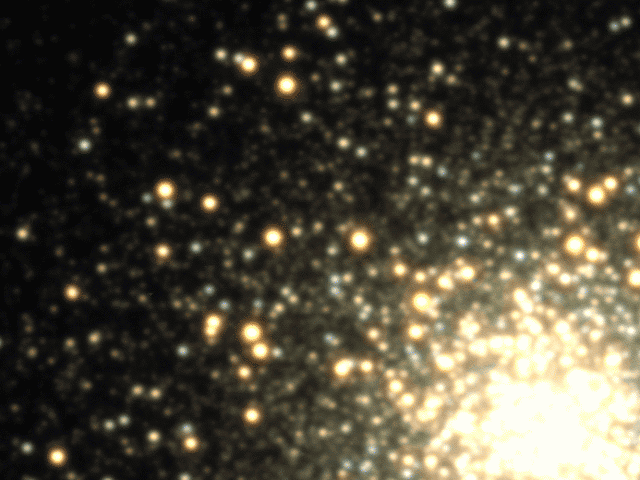 M3 during a single night
most variables = RR Lyraes
Harman & Stanek (see APOD 2007.0415)
[Speaker Notes: pulsate because of changing opacity
movie: https://apod.nasa.gov/apod/ap070415.html]
Standard Candles
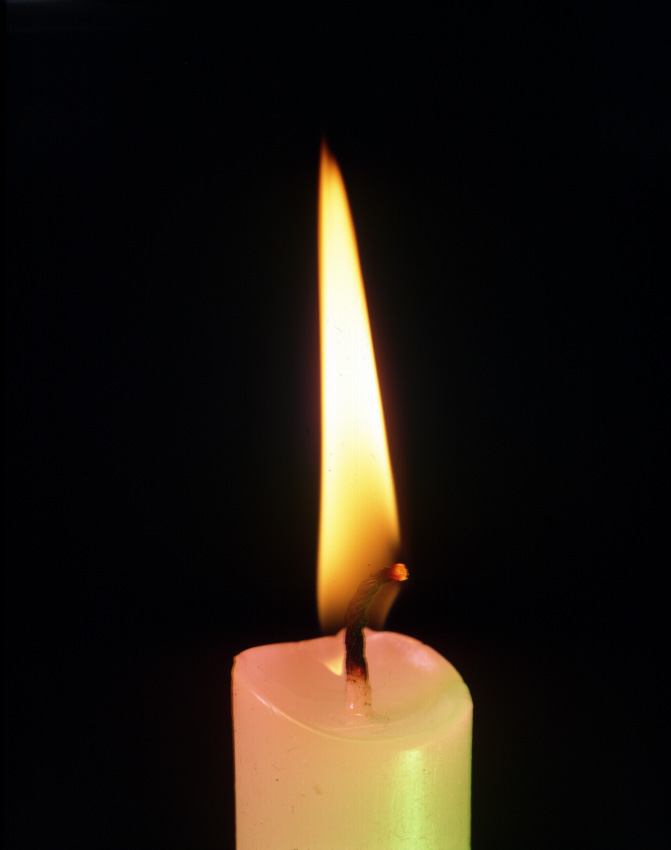 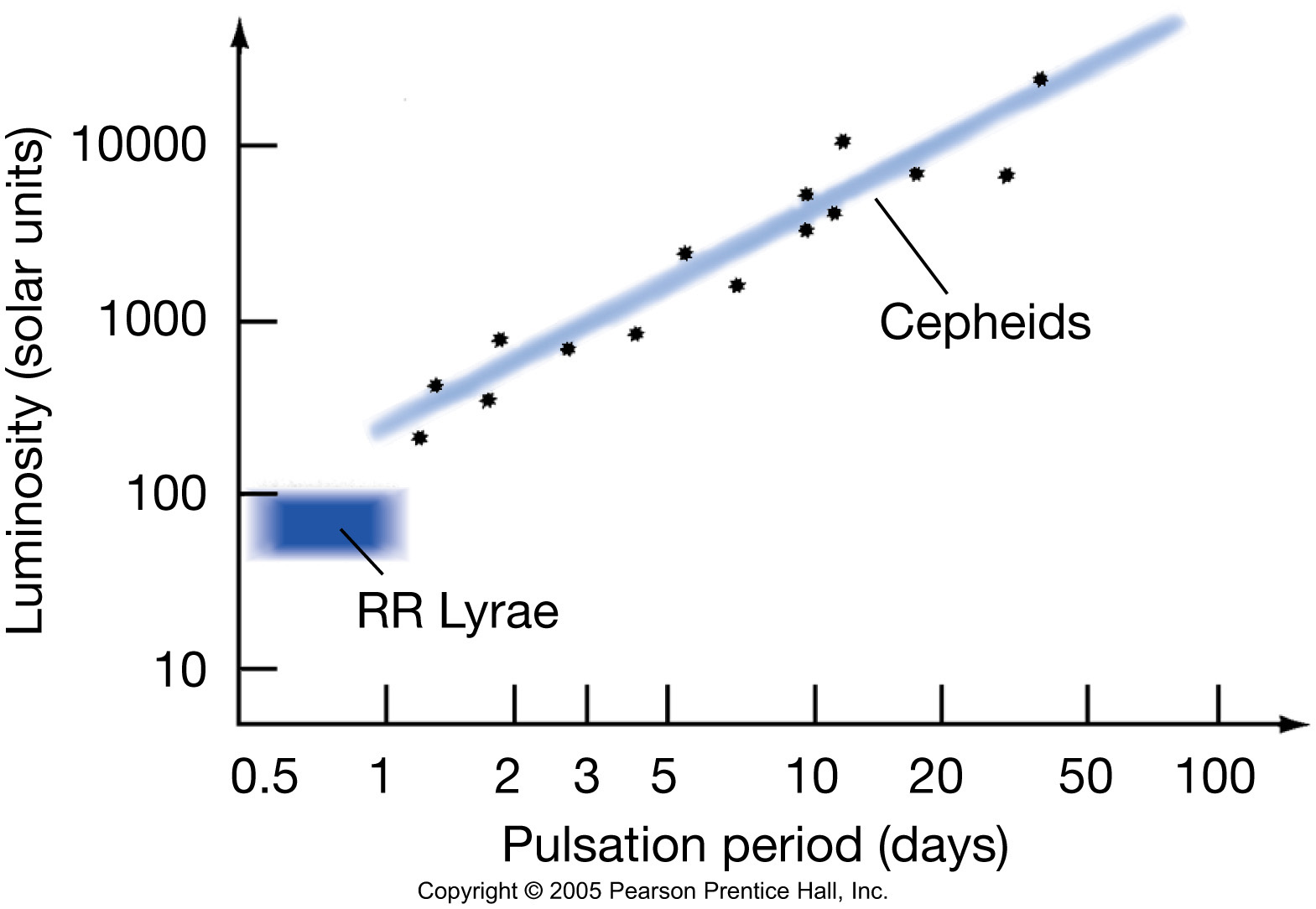 measure P … 
predict L … 
observe mag … 
derive distance
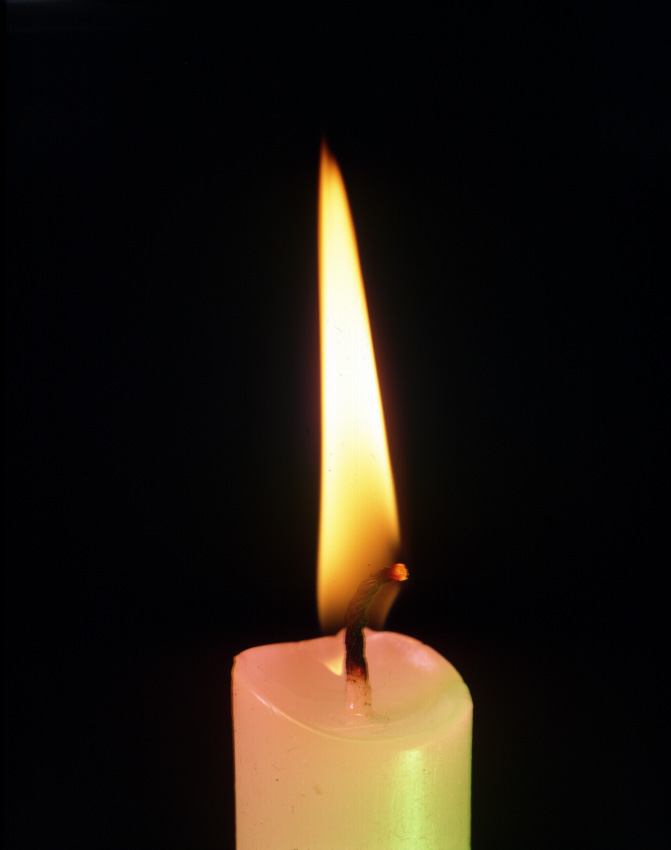 know L … 
observe mag … 
derive distance
(there is a P-L relation in K band)
Pulsating Variables
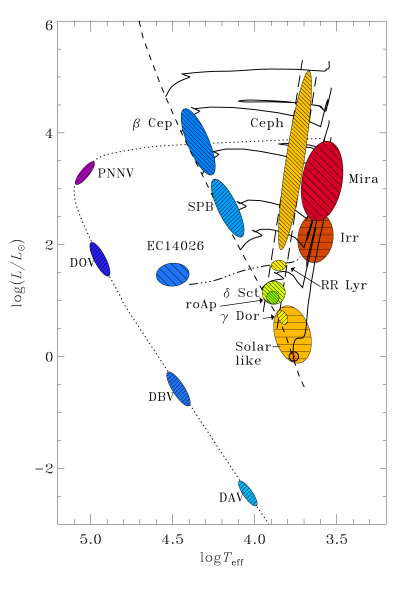 pulsations driven by blocked radiation
     NOT in hydrostatic equilbrium
       gravity vs. radiation pressure
             “kappa mechanism”

evolved stars	     Miras
~solar metals	     classical Cepheids	


evolved stars	     RR Lyraes
low metals


main sequence	     δ Scuti stars


white dwarfs	     DAV = ZZ Ceti stars
pre-WD





           He



                       H
credit: AAVSO
http://www.aavso.org/vsots_rrlyr
[Speaker Notes: delta Scuti stars are “dwarf Cepheids”, A/F giants or main seq stars, P ~ hours
second most abundant variable stars after WDs, e.g., Altair

Pulsations in ~all variables due to kappa mechanism, where opacity changes at some depth in atmosphere … OPACITY INCREASES WITH TEMP INSTEAD OF DECREASES 

In a normal star, an increase in compression of the atmosphere causes an increase in temperature and density; this produces a decrease in the opacity of the atmosphere, allowing energy to escape more rapidly. The result is an equilibrium condition where temperature and pressure are maintained in a balance. However, in cases where the opacity increases with temperature, the atmosphere becomes unstable against pulsations.[2] If a layer of a stellar atmosphere moves inward, it becomes denser and more opaque, causing heat flow to be checked. In return, this heat increase causes a build-up of pressure that pushes the layer back out again. The result is a cyclic process as the layer repeatedly moves inward and then is forced back out again.]
Miras
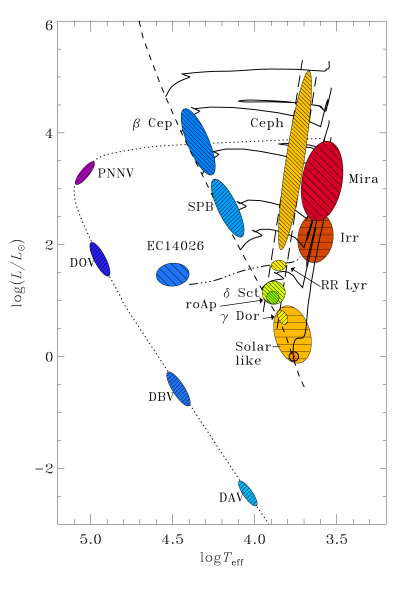 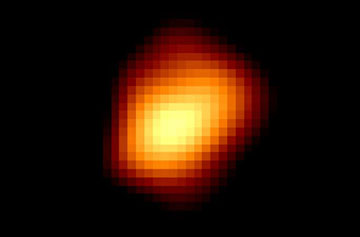 NOT in hydrostatic equilbrium

evolved stars	     P ~ 100-1000 days
		     AGB stars, C/O core
		     to be … WDs
*NOT* standard candles
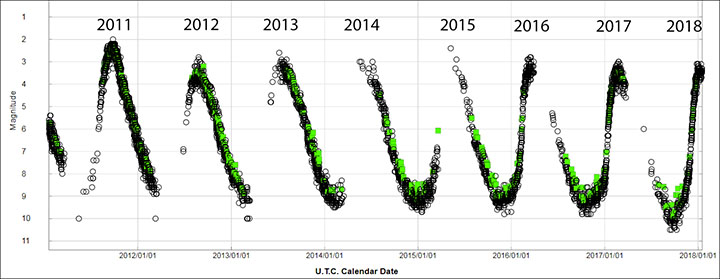 Mira … P = 331 days
credit: AAVSO
[Speaker Notes: A visible-light image of Mira taken by the Hubble Space Telescope reveals the star's odd shape. Its resemblance to a football may be due to changes in the star's shape during its expansion-contraction cycles or to unresolved starspots on its surface. Mira is 700 times larger than the Sun.NASA / ESA]
RR Lyraes
MW disk, globulars
P < 1 day
   140,000 in Gaia DR2
           35% new
       (Clementini+ 2019)
    297,000 in Gaia DR3
were:
     G or K dwarfs
     metal poor Pop II
     shed mass in RG phase

now:
     A or F subgiants
     horizontal branch stars
     ~ 0.5 M
  101.5 L

3 types:
     RRab     steep rise (91%)
     RRc       sinusoidal
     RRd	     double-mode pulsators
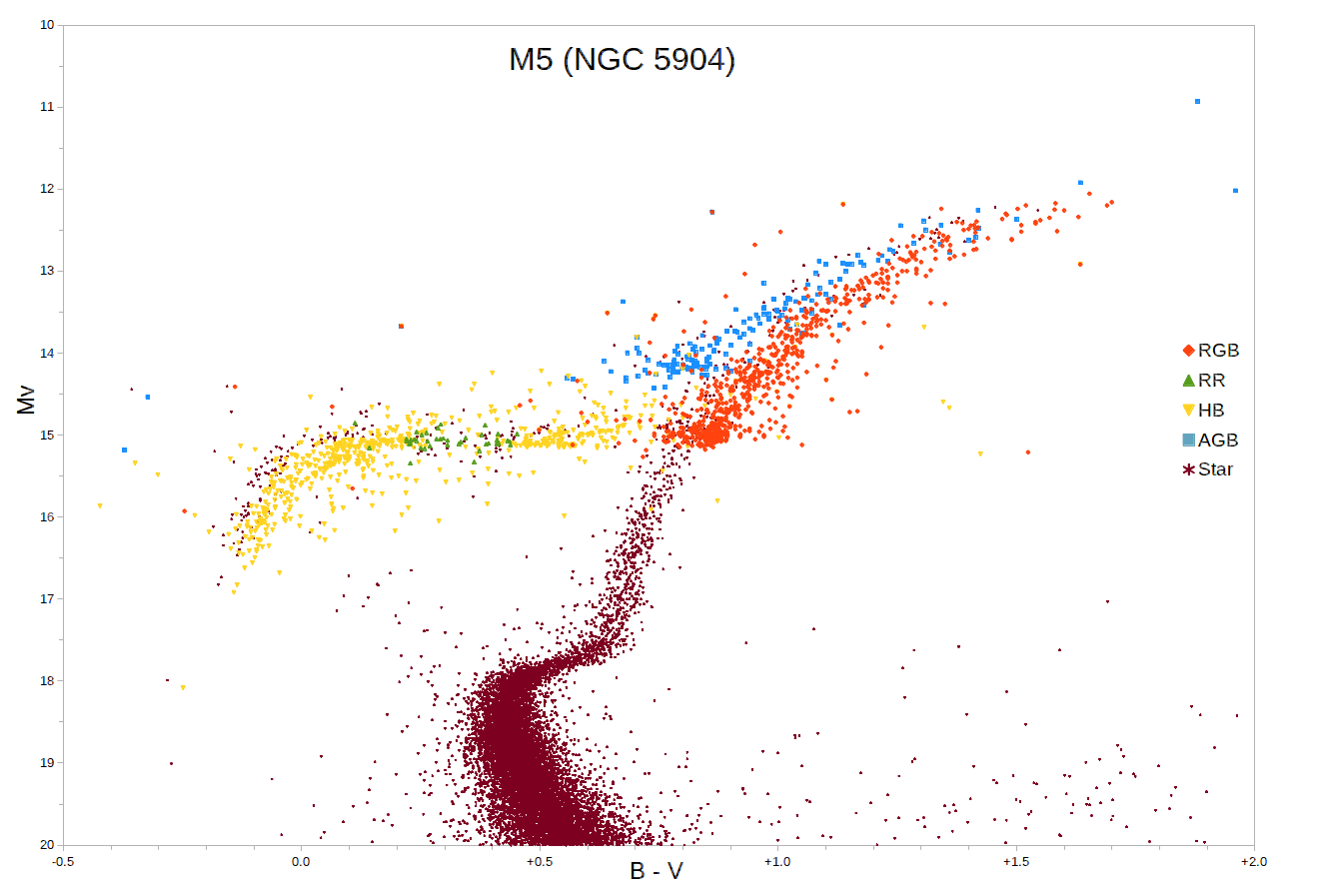 issues:
     relatively faint
     crowded fields/blending problems
     diff metallicities … metal poor, longer P
[Speaker Notes: M5 is a globular cluster
note WRONG vertical axis … should be V (?)]
RR Lyrae, the Prototype
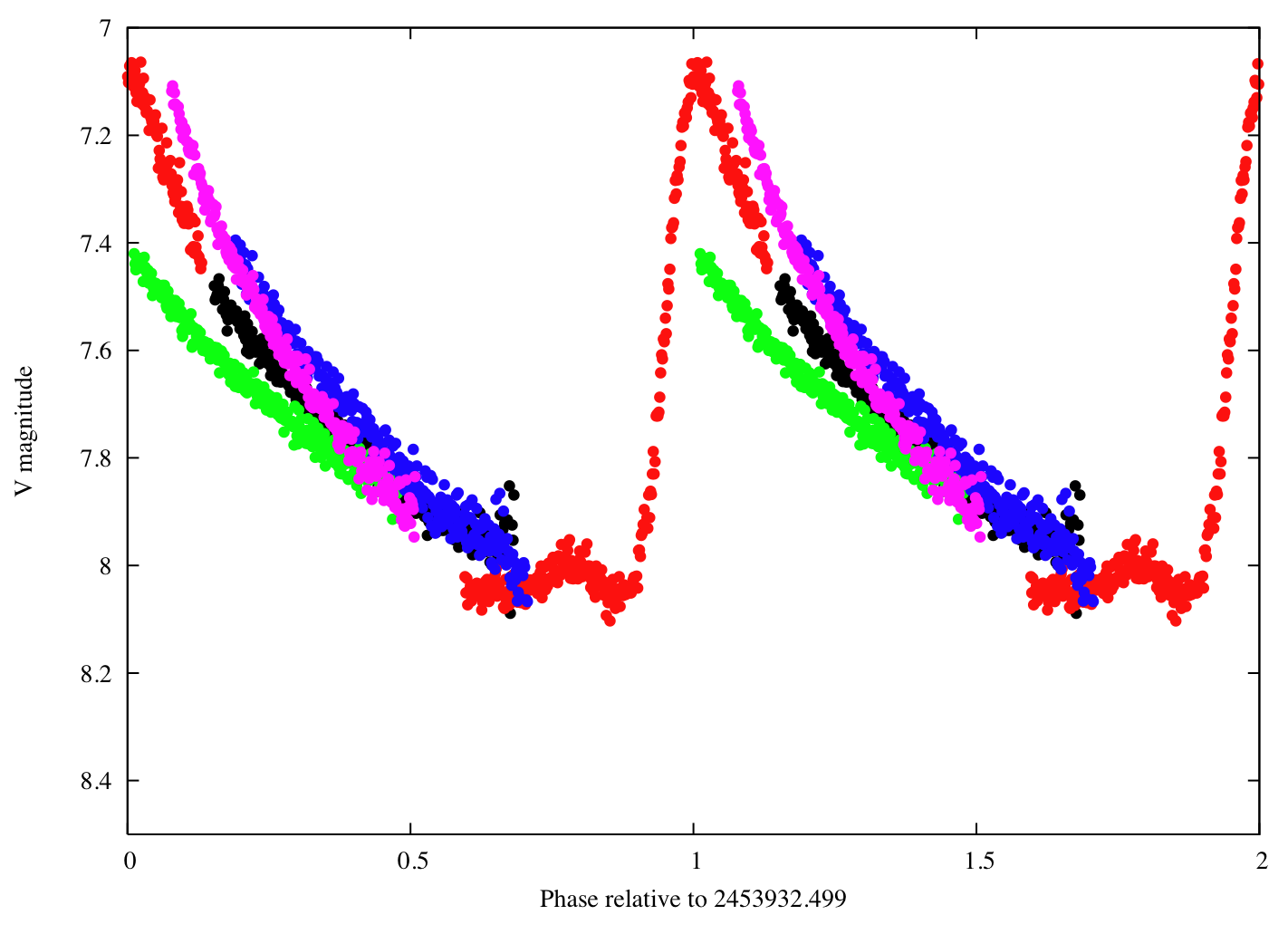 different colors are different cycles
credit: AAVSO
[Speaker Notes: different cycles not all the same]
RR Lyrae Subtypes
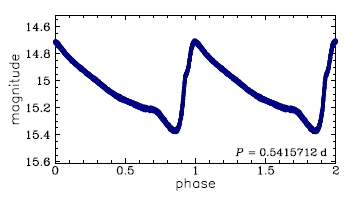 RRab
fundamental mode pulsators
0.3 − 1.0 days


RRc
first overtone pulsators
0.2 − 0.5 days


RRd
fundamental + first overtone modes
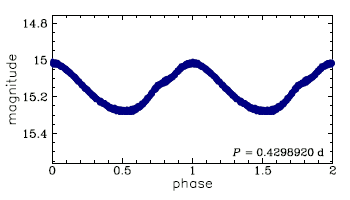 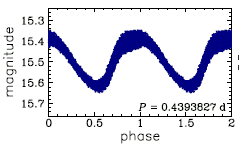 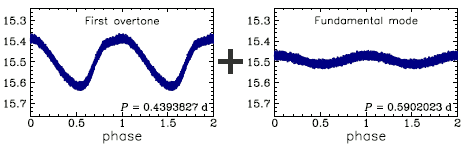 credit: 
OGLE Project
[Speaker Notes: different cycles not all the same]
RR Lyraes in Gaia DR2
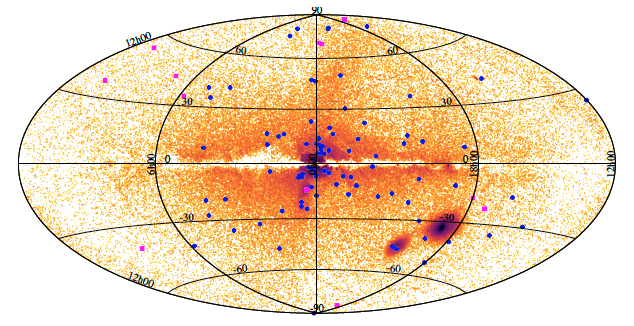 140,000 orange = RR Lyraes
blue = 87 globular clusters
pink = 12 dwarf spheroidal galaxies
GDR3 has ~297,000 RR Lyraes
Clementini+ 2019
RR Lyraes in Gaia DR3
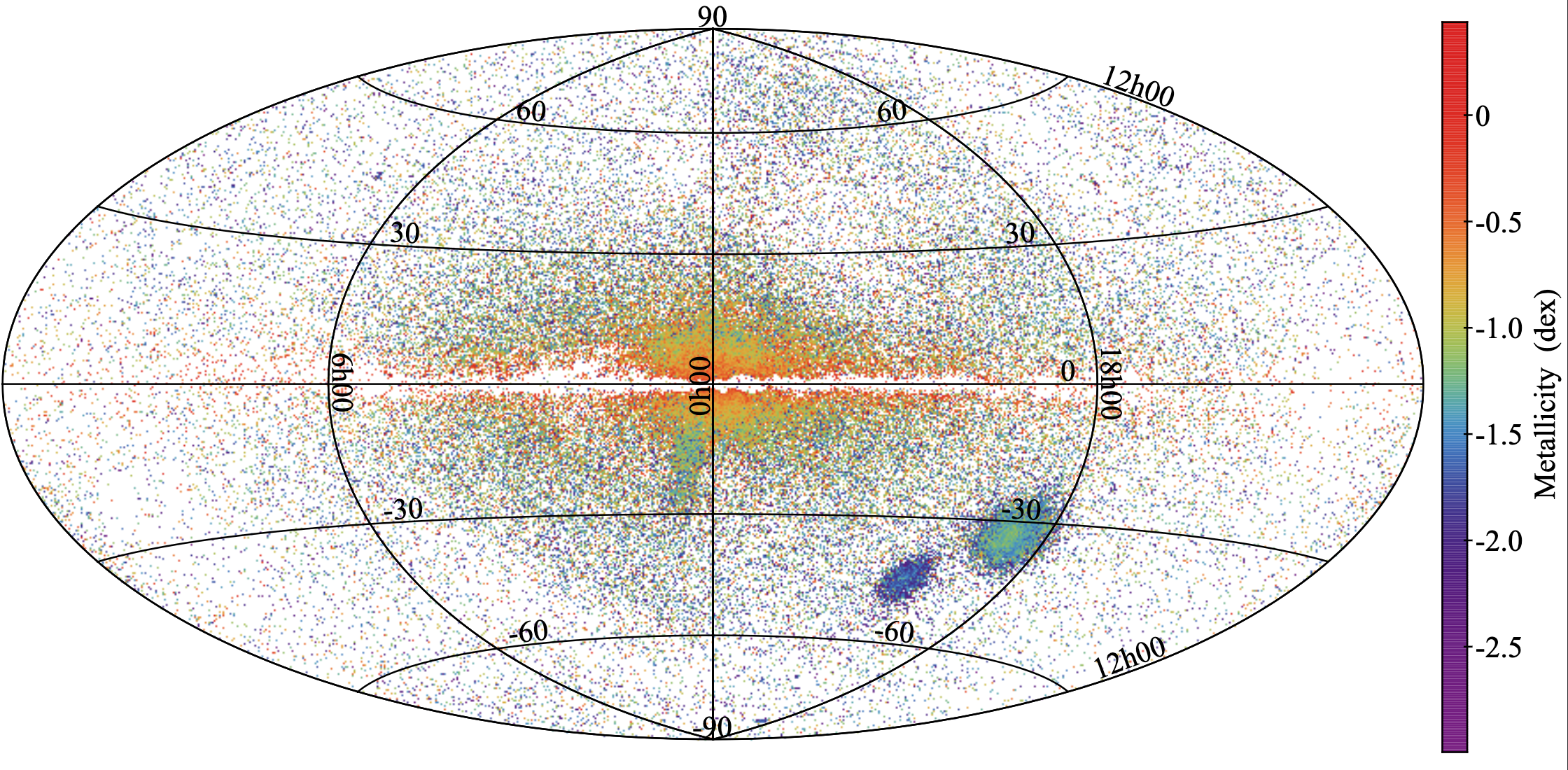 134,000 with metallicities
RR Lyraes in LMC + SMC
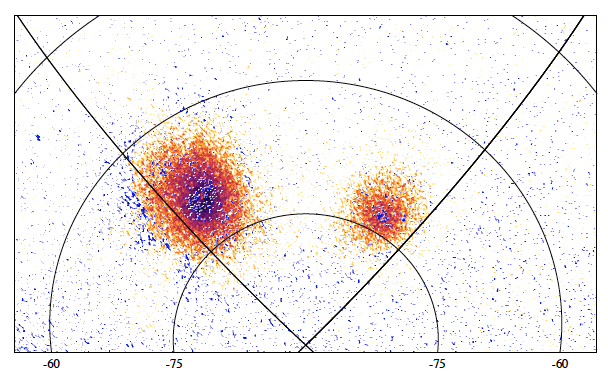 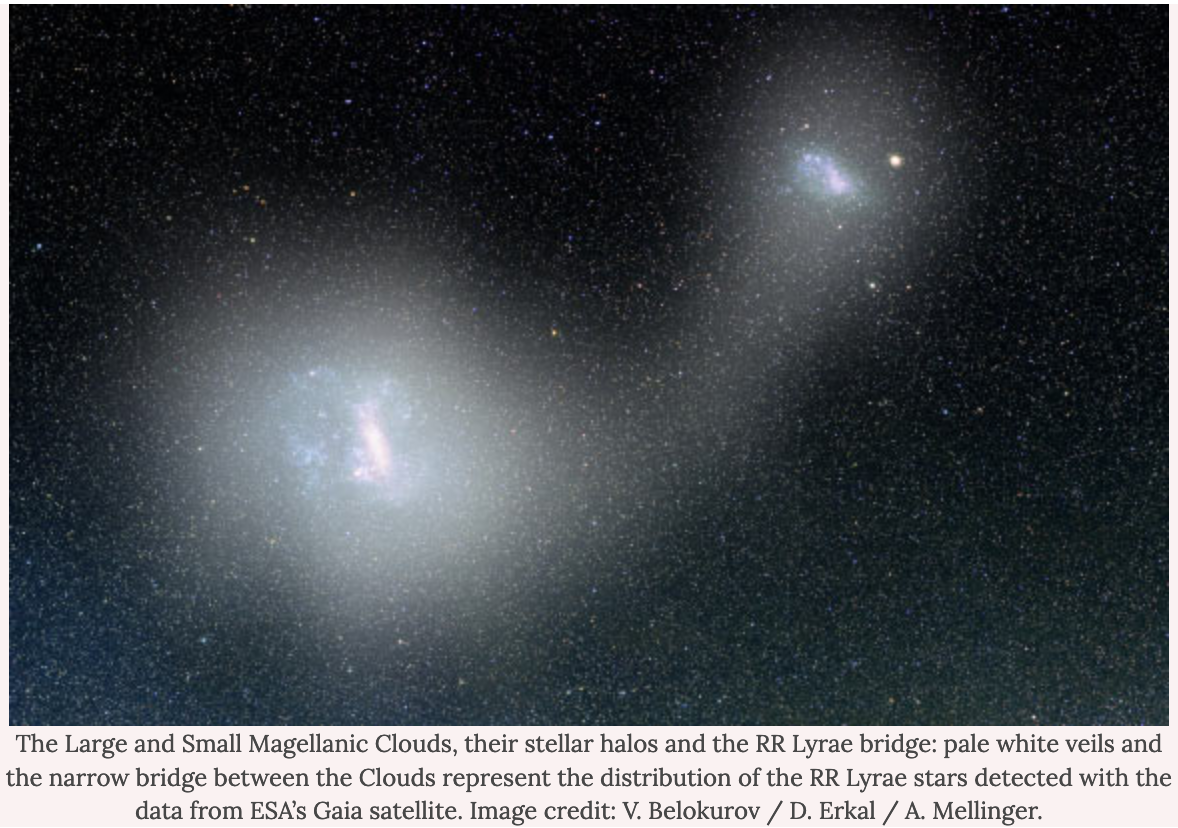 orange = RR Lyraes
orange = OGLE and others
blue = Gaia (new)
Clementini+ 2019
[Speaker Notes: Spatial distribution of RR Lyrae stars located in the region of the two Magellanic Clouds released in Gaia DR2. Orange dots show known RR Lyrae stars from the OGLE surveys, and blue dots represent RR Lyrae stars identified by Gaia and confirmed by the SOS Cep&Cep pipeline.]
Cepheids
MW, LMC, SMC, And, Tri, +
P ~1-100 days
        9500 in Gaia DR2
                3% new
            (Clementini+ 2019)
      15000 in Gaia DR3

Type 1 (Classical) Cepheids:
     brightest

Type II Cepheids:
     faintest
     Pop II stars (metal poor)

Anomalous Cepheids:
     coalesced old binaries?

key:
     Leavitt’s Law P-L Relation
      (varies by Cepheid type)
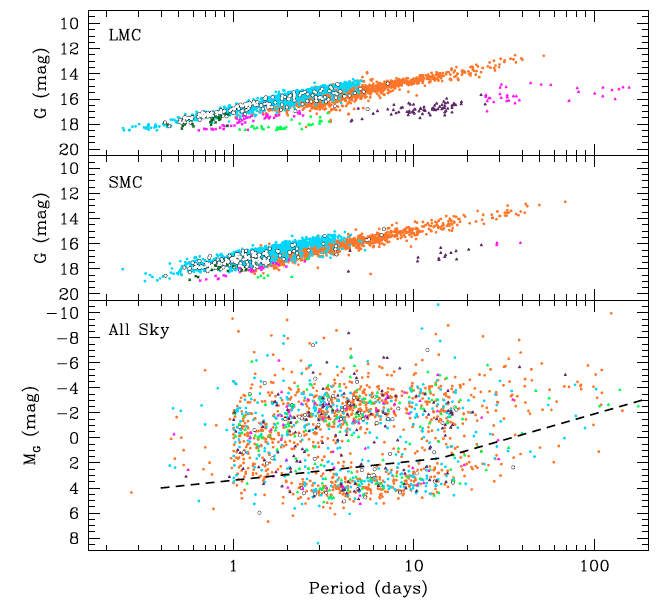 cyan+orange Type I fund+first order
Type II
Clementini+ 2019
[Speaker Notes: Upper and middle panels: G-band PL distribution in apparent magnitude not corrected for reddening of DCEPs, ACEPs, and T2CEPs in the LMC and SMC, respectively.   Lower panel: PL distribution in absolute G magnitude (MG) not corrected for extinction of All-Sky Cepheids of the different types. 

Orange filled circles: DCEPs F; cyan filled circles: DECPs 1O; blank filled circles: multi-mode DCEPs; magenta four-stars: ACEPs F; dark green four-stars: ACEPS 1O; green open triangles: BL Her; violet open triangles:WVir; magenta open triangles: RV Tau. The much larger scatter of the All-Sky Cepheid PL distribution is clearly visible: the Y-axis in the lower panel of the figure spans a magnitude range of 20.0 mag, to compare with the 11.5 mag range of the two upper panels. Several All-Sky sources lie below the dashed line in the lower panel of the figure. They are a mix of misclassifications (spurious sources), sources with very high reddening, and Cepheids with an incorrect parallax value that is due to the still simplified astrometric processing applied for DR2, among which in particular the lack of a proper treatment of binary or multiple sources.]
Type I (Classical) Cepheids
Type I = Pop I stars

FGK types
     bright giants/supergiants

~ 4-20 M

            105 L
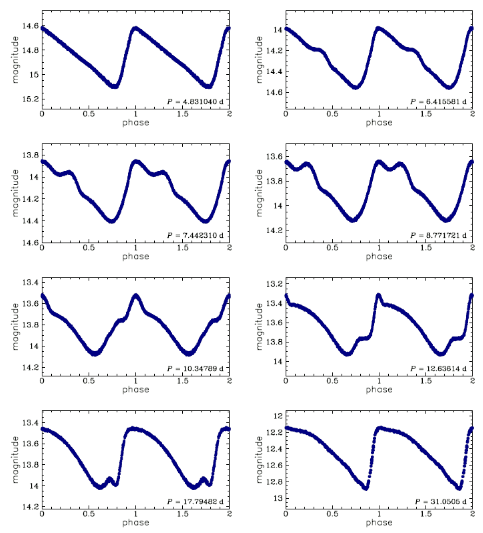 How far away is a Cepheid 
if it is 105 L  and has V = 12.5?
105 L  is ~12.5 mag brighter than Sun
Sun has MV ~ 5
so … Cepheid has MV ~ –7.5

M – m = 5 – 5 log d
–7.5 – 12.5 = 5 – 5 log d
5 = log d
d = 105 pc = 100 kpc
credit: 
OGLE Project
Cepheids
MW, LMC, SMC, And, Tri, +
P ~1-100 days
        9500 in Gaia DR2
                3% new
            (Clementini+ 2019)
      15000 in Gaia DR3

Type 1 (Classical) Cepheids:
     brightest

Type II Cepheids:
     faintest
     Pop II stars (metal poor)

Anomalous Cepheids:
     coalesced old binaries?

key:
     Leavitt’s Law P-L Relation
      (varies by Cepheid type)
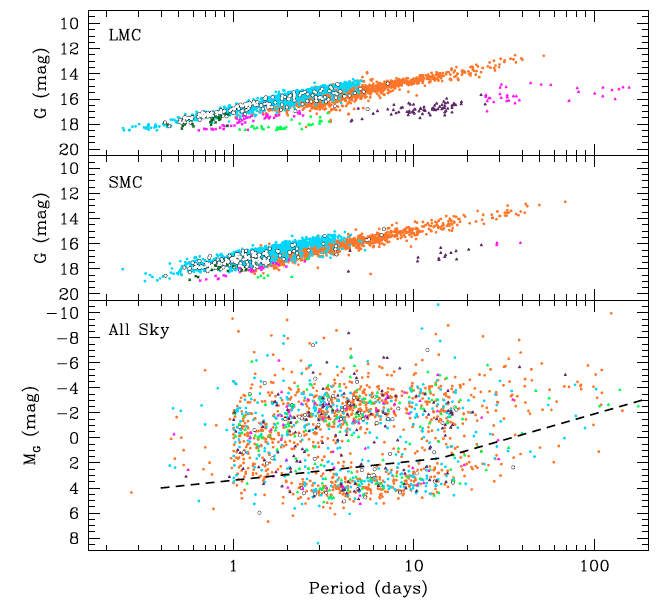 cyan+orange Type I fund+first order
Type II
Clementini+ 2019
[Speaker Notes: Upper and middle panels: G-band PL distribution in apparent magnitude not corrected for reddening of DCEPs, ACEPs, and T2CEPs in the LMC and SMC, respectively.   Lower panel: PL distribution in absolute G magnitude (MG) not corrected for extinction of All-Sky Cepheids of the different types. 

Orange filled circles: DCEPs F; cyan filled circles: DECPs 1O; blank filled circles: multi-mode DCEPs; magenta four-stars: ACEPs F; dark green four-stars: ACEPS 1O; green open triangles: BL Her; violet open triangles:WVir; magenta open triangles: RV Tau. The much larger scatter of the All-Sky Cepheid PL distribution is clearly visible: the Y-axis in the lower panel of the figure spans a magnitude range of 20.0 mag, to compare with the 11.5 mag range of the two upper panels. Several All-Sky sources lie below the dashed line in the lower panel of the figure. They are a mix of misclassifications (spurious sources), sources with very high reddening, and Cepheids with an incorrect parallax value that is due to the still simplified astrometric processing applied for DR2, among which in particular the lack of a proper treatment of binary or multiple sources.]
Type II Cepheids
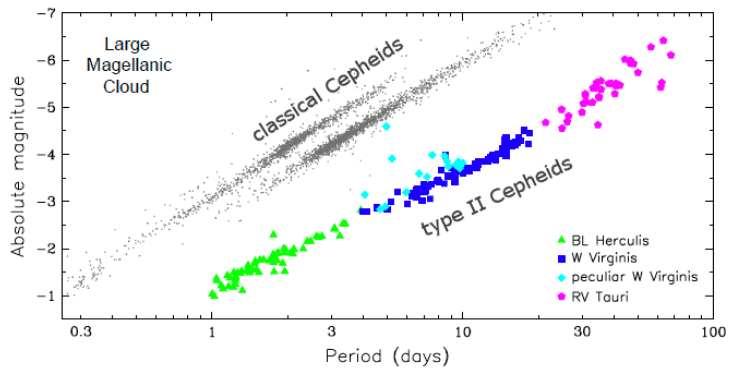 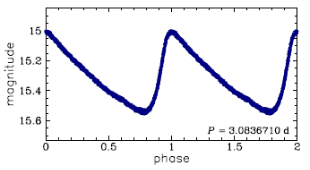 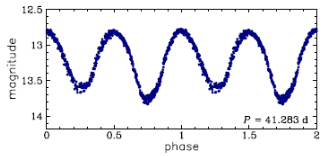 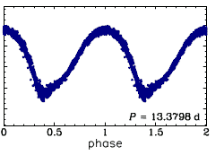 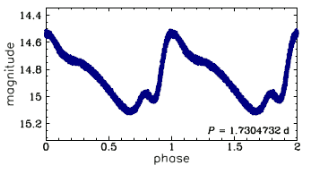 RR 
Lyraes
Type II = Pop II stars (metal poor)
P = 1-50+ days … different P-L relation than Classical Cepheids
~ 0.5 M
includes … BL Her …….… W Vir ………. RV Tau subclasses
                HBAGB       He flash/AGB      AGBWD
credit: 
OGLE Project
[Speaker Notes: separation between RR Lyrae and Type II Cepheid around P ~ 1 day, 1-9 mags fainter]
Anomalous Cepheids
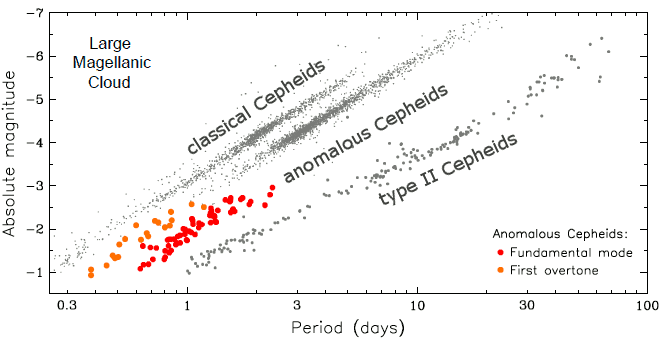 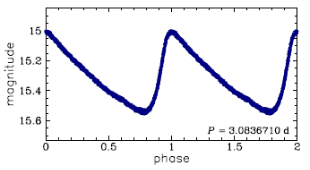 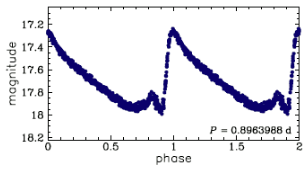 P = 0.4-3 days
1-2 M
metal deficient
intermediate age/low metallicity … OR … coalesced old binaries
credit: 
OGLE Project
9500 Cepheids in Gaia DR2
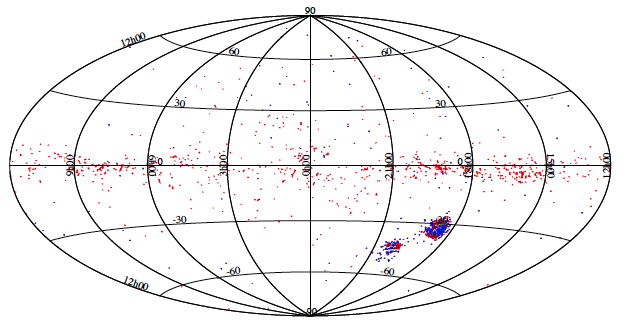 red = OGLE and others
blue = Gaia (new)
GDR3 has ~15000 Cepheids
Clementini+ 2019
[Speaker Notes: Spatial distribution of the bona fide Cepheids released in Gaia DR2 (about 8900 sources in total). Red filled circles are known Cepheids in the literature (OGLE and other surveys), and blue filled circles are new Cepheids detected by Gaia in the LMC, SMC (118 in total), and All-Sky (about 240 in total). The latter sample has been cleaned from other types of variable objects that do not follow the PL and PW relations.]
Cepheids in LMC+ SMC
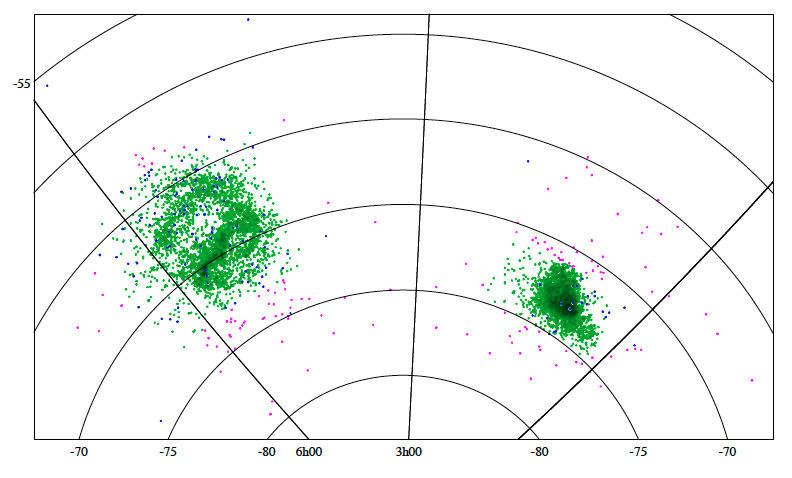 USEFUL
BUT
RARE
green = OGLE Cepheids
magenta = OGLE and others
blue = Gaia (new)
credit: 
OGLE Project
[Speaker Notes: Spatial distribution of Gaia DR2 Cepheids located in the region of the two Magellanic Clouds. Green filled circles show known Cepheids observed in the LMC and SMC regions defined in Sect. 2 by the OGLE survey, magenta filled circles represent All-Sky known (from OGLE or other surveys) Cepheids, and blue filled circles show new Cepheids identified by Gaia in the LMC and SMC (118 in total).]